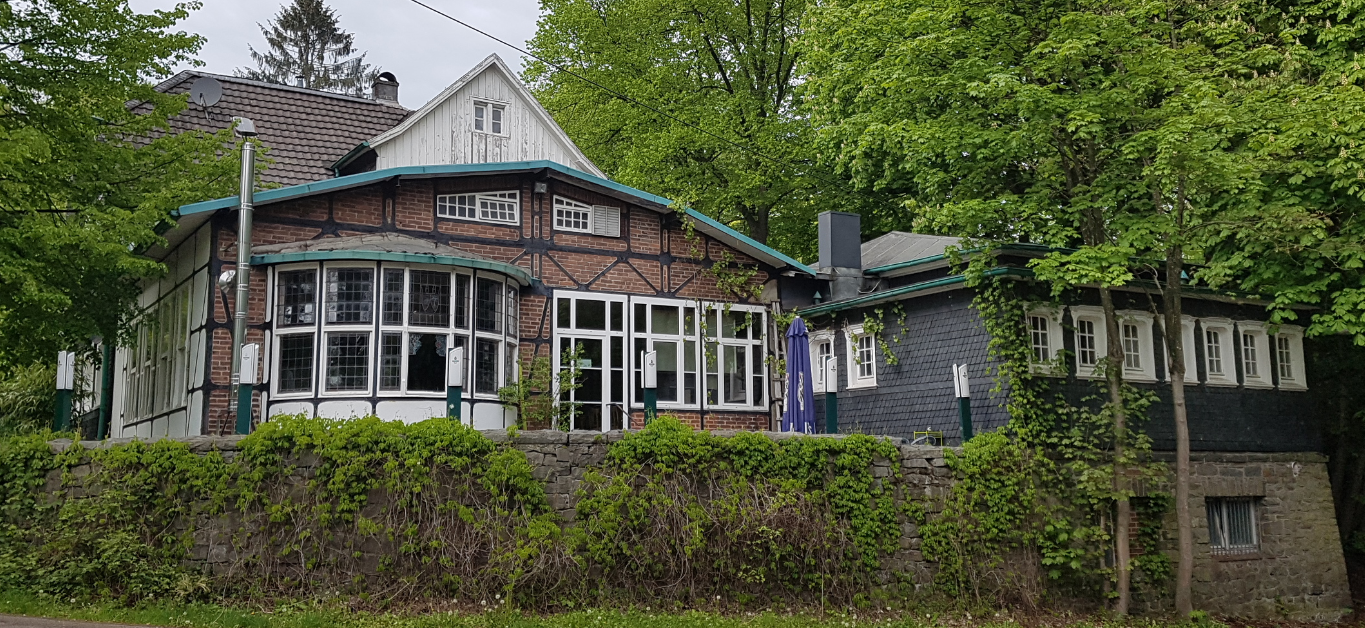 Kulturhaus Eifgen Genossenschaft
2. Generalversammlung
30.06.2020
TOP 1 - Begrüßung durch Aufsichtsratsvorsitzenden
Feststellung
der frist- und formgerechten Einladung zur Generalversammlung
der Anzahl der anwesenden stimmberechtigten Mitglieder und Vertreter
Der Beschlussfähigkeit der Versammlung 
der Tagesordnung und möglicher Änderungsvorschläge

Gedenken an die verstorbenen Mitglieder Klaus Dannenberg, Michael Wirtz
TOP 1 - Begrüßung durch Aufsichtsratsvorsitzenden
Tagesordnung:
Ernennung von Wolfgang Schindler zum Schriftführer und Jörg vom Stein zum Stimmzähler 
Bericht des Vorstandes über das Geschäftsjahr 2019 und Vorlage des Jahresabschlusses 2019
Bericht des Aufsichtsrates über seine Tätigkeit
Feststellung des Jahresabschlusses 2019
Beschluss über die Gewinnverwendung bzw. Verlustdeckung 2019
Entlastung 
des Vorstands
des Aufsichtsrates
Verschiedenes
TOP 2 – Bericht des Vorstands
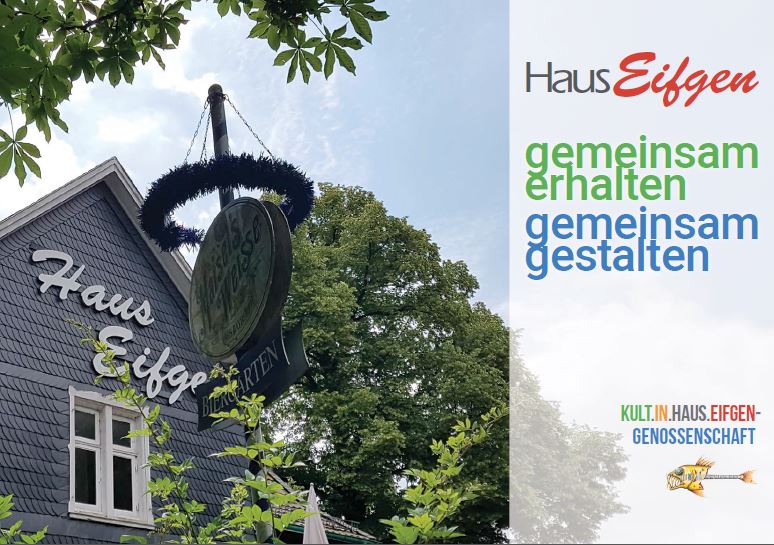 TOP 2 – Bericht des Vorstands
Von der Idee zur eG
1. Schritt: Eine Idee wächst
2. Schritt: Partner gewinnen
3. Schritt: Wirtschaftliches Konzept (Geschäftsplan)
4. Schritt: Rechtliches Konzept (Satzung, Geschäftsordnungen)
5. Vorprüfung durch GV Berater
5. Schritt: Gründung der eG
6. Schritt: Gründungsprüfung
7. Schritt: Eintragung im Genossenschaftsregister
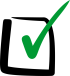 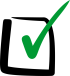 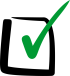 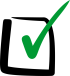 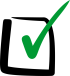 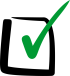 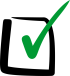 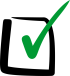 TOP 2 – Bericht des Vorstands
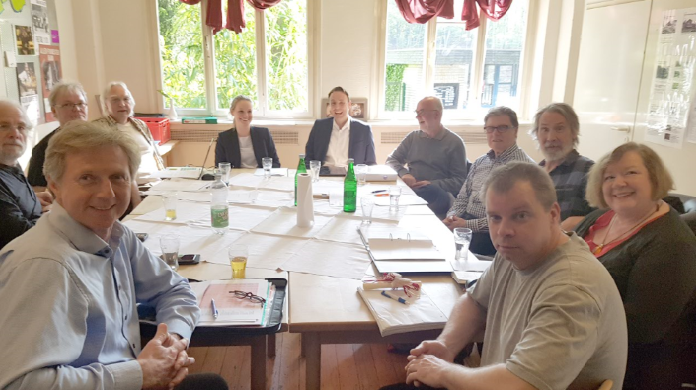 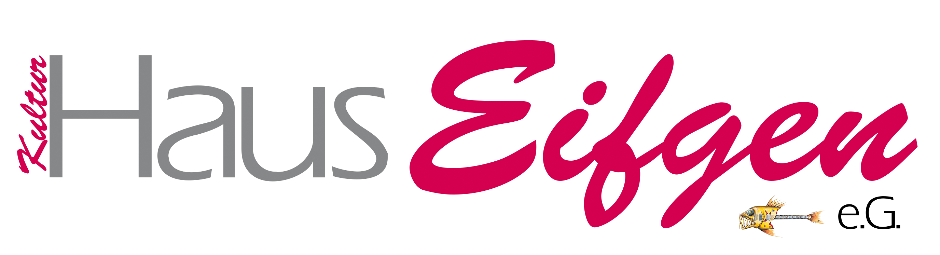 Vorstand/Aufsichtsrat
Dierks, Michael (Geschäftsf. Vorstand)
Schulte, Joachim (Vorstand)
Karnowka, Alfred (AR Vorsitzender)
Regenbrecht, Michael (stv. AR Vorsitzender)
Schindler, Wolfgang (Schriftführer AR) 
Mohr, Michael (AR Mitglied)
Gründungsmitglieder 23.05.2019
Behle,Thomas 
Dierks, Annegret
Horn, Wolfgang 
Langenkamp, Kai
[Speaker Notes: Keine Spinner. Erwachsene Menschen, kultur- und musikbegeistert, die mitten im Leben stehen oder schon das rettende Ufer erreicht haben und mit ihrer Lebensleistung zufrieden sind]
TOP 2 – Bericht des Vorstands
Genossenschaft
Kulturinitiative
Erwerb, Instandhaltung , Hausverwaltung 
Abschluss der Pachtverträge
Veranstaltungen 
Privatvermietung
Gaststättenbetrieb
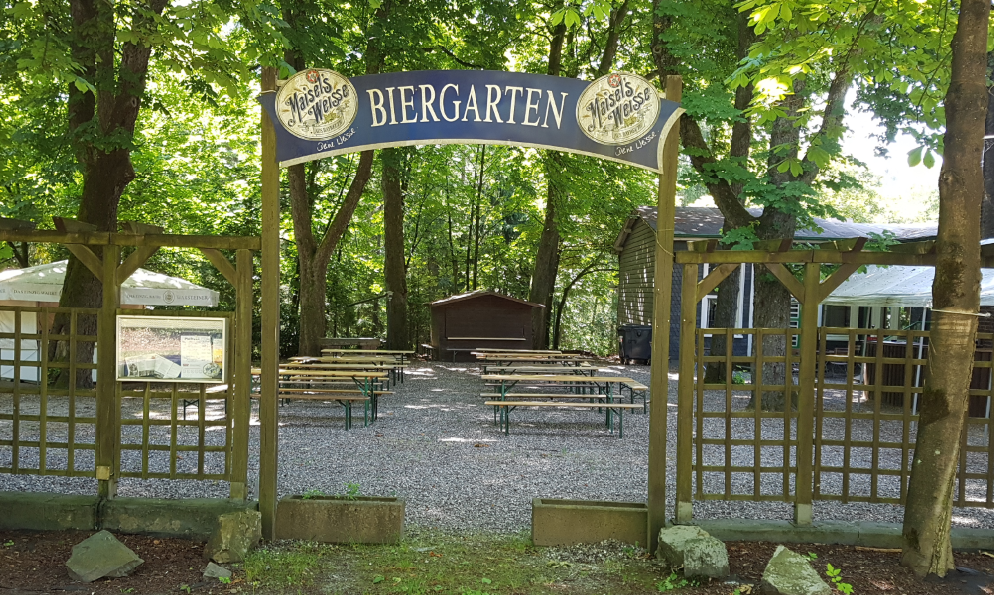 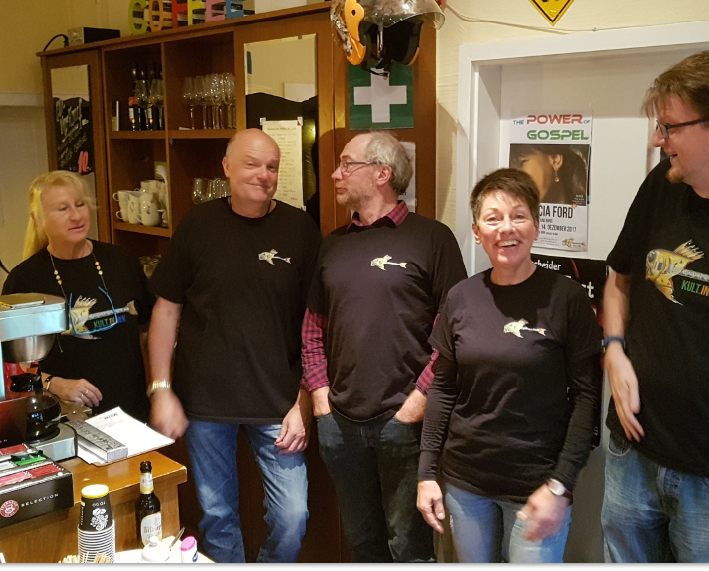 TOP 2 Bericht des Vorstands - Projektbeginn
Abschluss des Finanzierungsvertrages mit der VBiBL über 120.000 €
Investitionen:  Erwerb der Immobilie Haus Eifgen (225.000 €)
Abschluss der Gebäudeversicherung (Gothaer Versicherung)
Abschluss des Pachtvertrages mit KULTIN-WK, 5 Jahre Laufzeit, Pachtzins = 1.250 €/Monat (250€ Verrechnung mit 15.000 € über 5 Jahre: Erwerb des Inventars durch den Verein)
Im Prozess: Fortentwicklung des Investitionsplans (Brandschutz, Sicherheit)
ToP 2 Bericht des Vorstands
31.12.2019
30.06.2020
Eintragung in das GnR am 22.11.2019 unter #894
190 Mitglieder
257 Anteile = 128.500 €
194 Mitglieder
265 Anteile = 132.500 €
Konto VoBa = 12.875EUR
ToP 2 Bericht des Vorstands – GuV 2019
ToP 2 Bericht des Vorstands –Bilanz 2019
TOP 3 - Bericht des Aufsichtsrates
Ergebnis der Prüfung: 
Insgesamt ergeben sich aus der Prüfung des Geschäftsberichts sowie des Jahresabschlusses zur „Kulturhaus Eifgen eG“ für das Geschäftsjahr 2019 keine Beanstandungen durch den Aufsichtsrat. Der Aufsichtsrat konnte sich von einer umsichtigen und sorgfältigen Geschäftsführung überzeugen und mit dem Vorstand vertrauensvoll zusammen arbeiten
Die Mitglieder des Aufsichtsrates haben den Prüfbericht zur Kenntnis genommen und bestätigt
TOP 3 – Bericht des Aufsichtsrats
Feststellung des Jahresabschlusses:
Der Jahresabschluss wurde vom Aufsichtsrat mit einem Verlust von 5.053,68 EUR festgestellt.
ToP 4 Gewinnverwendung/Verlustdeckung
Beschlussvorschlag:
Der Verlust wird auf das Geschäftsjahr 2020 vorgetragen
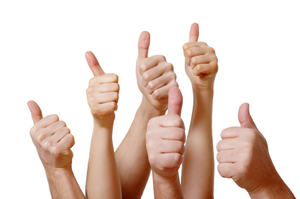 TOP 5 – Entlastung (Versammlungsleiter Jörg vom Stein)
Vorstand 
Aufsichtsrat
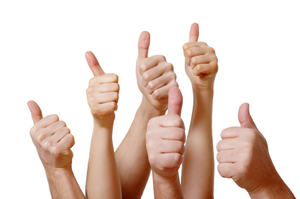 TOP 6 Verschiedenes: Auswirkung Corona
Wir sind gut aufgestellt!!
Aber Obacht ->
TOP 6 Verschiedenes: Auswirkung Corona
Kontostand aktuell = 12.875,10 EUR (darin 9.000 € Corona-Soforthilfe)
Verbleibender Verlust ohne Pachtzahlungen = -5.300 EUR (wäre bei Pachtzahlung ab September ausgeglichen)
Erwartete Liquidität ohne / mit Pacht = 5.600 EUR  / >10.000 EUR
TOP 6 Verschiedenes
Ausgaben (erledigt und bezahlt):
Saalelektrik instandgesetzt (Fa. Karsten Schneider, nur Materialkosten)
Saal- und Toilettenfenster außen gestrichen (Eigenleistung, nur Materialkosten)
Pfosten Eingangsbereich und Küchentür repariert (Eigenleistung, nur Materialkosten)
Parkett abgeschliffen und neu geölt (Eigenleistung, nur Materialkosten)
Digitialisierungsaufwand und Website*

*erledigt und noch zu zahlen
TOP 6 – Verschiedenes: Das Haus
Erstellung von Bestandsplänen (Anja Klein/Wolfgang Schindler)
Mittel- und langfristiges Renovierungskonzept
Erfassung der Gebäudesubstanz
Kosten/Prioritäten/Zeitplan
TOP 6 – Verschiedenes: Website
Website „Eifgen1.de“: 
Das Informationsportal für alle Belange der Kulturhaus Eifgen eG
Autoren gesucht!
TOP 6 – Verschiedenes: Die Genossenschaftsidee als Grundlage für gemeinsames Handeln
Vorbildlich: 
Gaststätte und Ärztehaus Hülsenbusch
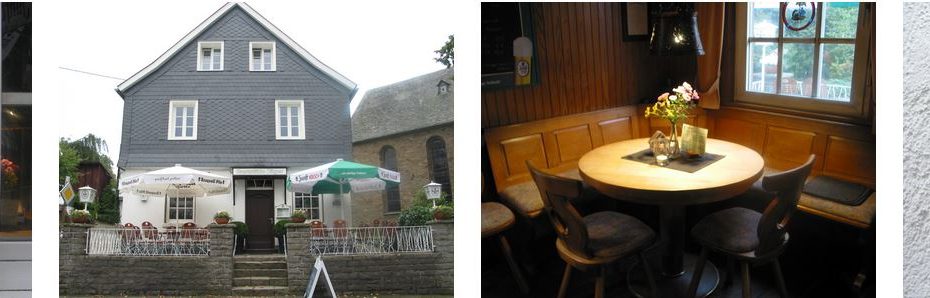 TOP 6 – Verschiedenes: Die Genossenschaftsidee als Grundlage für gemeinsames Handeln
Vorbildlich: 
Gemeinnütziger Bauverein Wermelskirchen
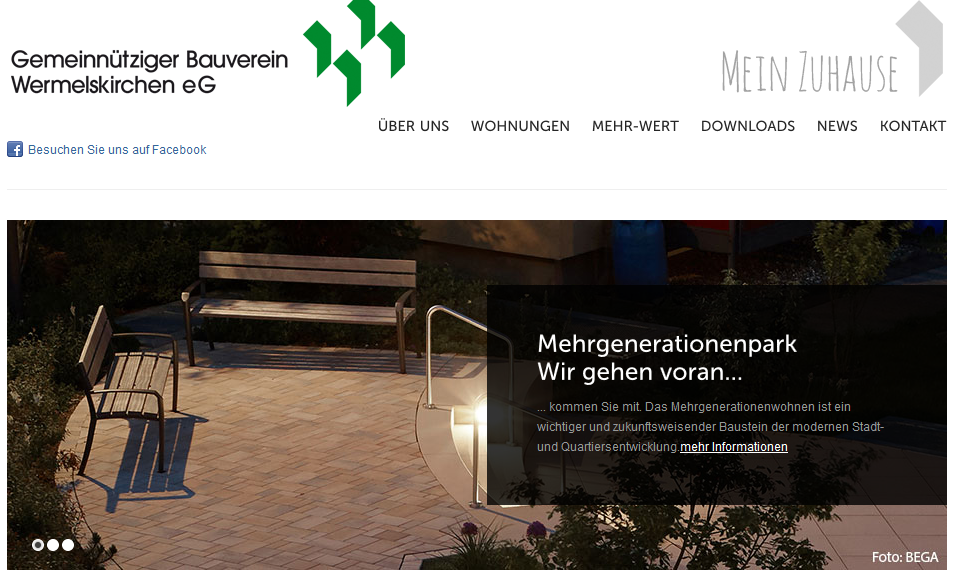 TOP 6 – Verschiedenes: Die Genossenschaftsidee als Grundlage für gemeinsames Handeln
Gaststätte und Ärztehaus Hülsenbusch, Bauverein und Kulturhaus Eifgen eG: 

Vorbilder für Wermelskirchen
Exposé Eifgenhäuser
„Gemeinsam mit dem in der regionalen Musikszene sehr bedeutsamen Haus Eifgen können hier Synergien entstehen, die das gesamte Areal angrenzend an das ehemalige Freibad zu einem kulturellen und regionalen Anziehungspunkt machen. Die Talachse Eifgen / Wermelskirchen soll ihrer identitätstiftenden Rolle dauerhaft gerecht bleiben.“
Investorenausschreibung Stadt Wermelskirchen
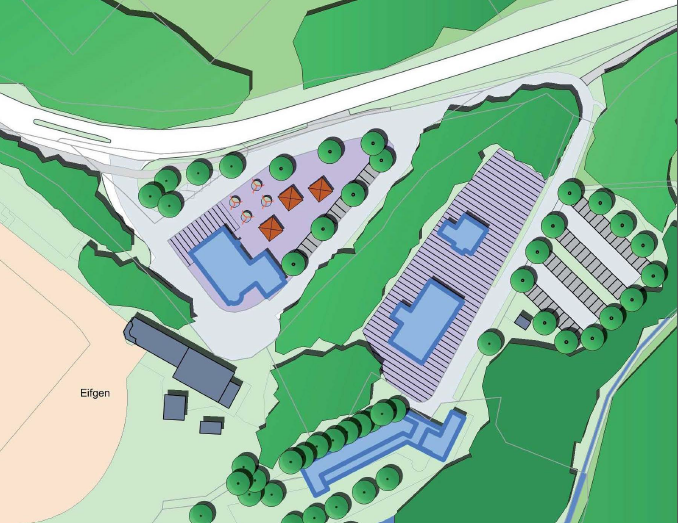 TOP 6 – Verschiedenes: Die Genossenschaftsidee als Grundlage für gemeinsames Handeln
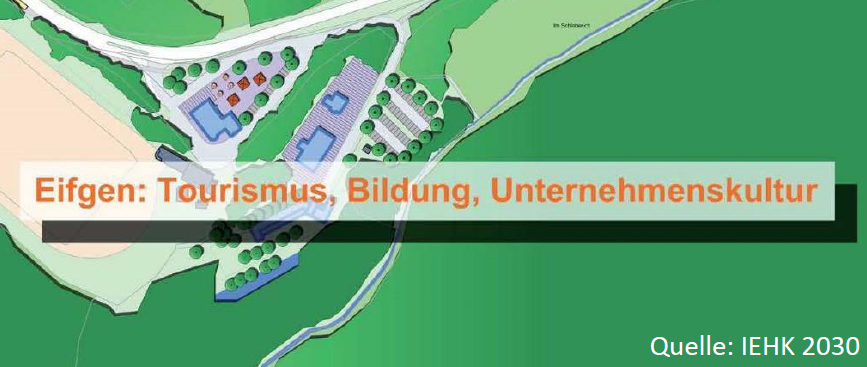 Gaststätte und Ärztehaus Hülsenbusch, Bauverein und Kulturhaus Eifgen eG: Vorbilder für Wermelskirchen
Team
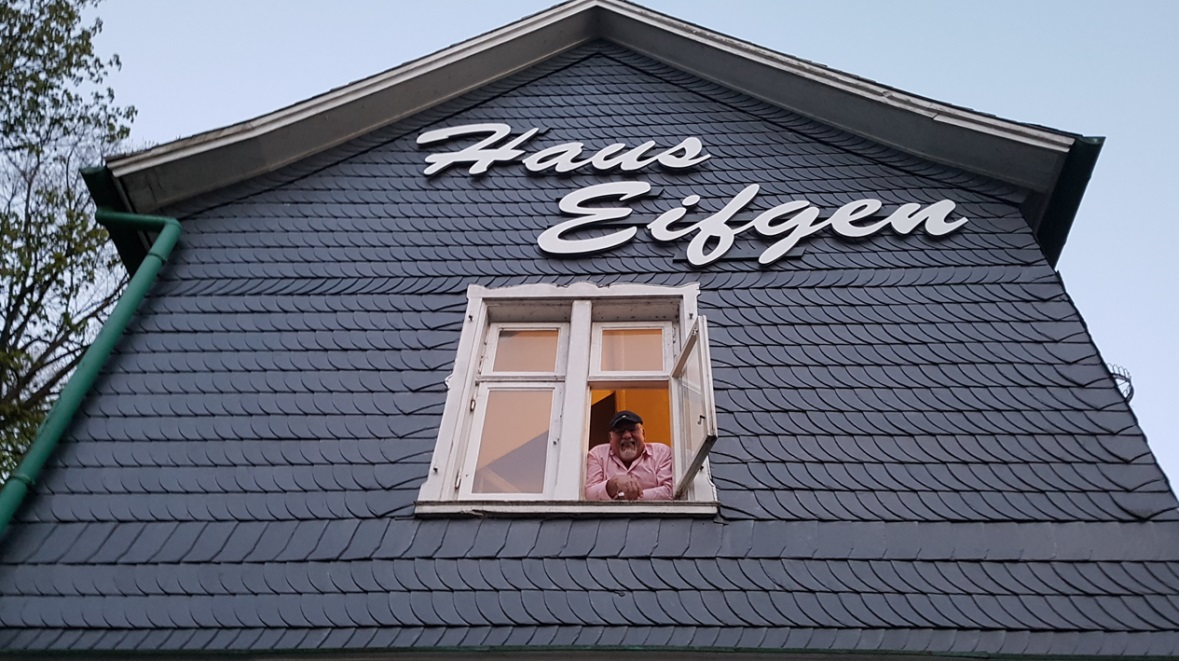 Kann es gelingen?
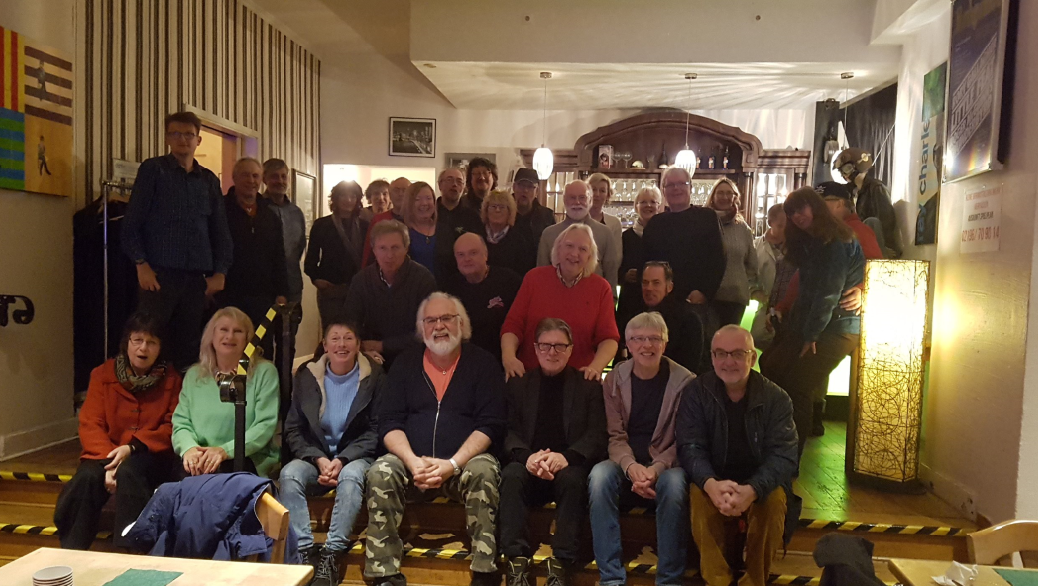 Wir werden das nur schaffen, wenn wir „Sie“ als Bürger davon überzeugen und Sie uns im  Haus Eifgen möglichst oft besuchen.
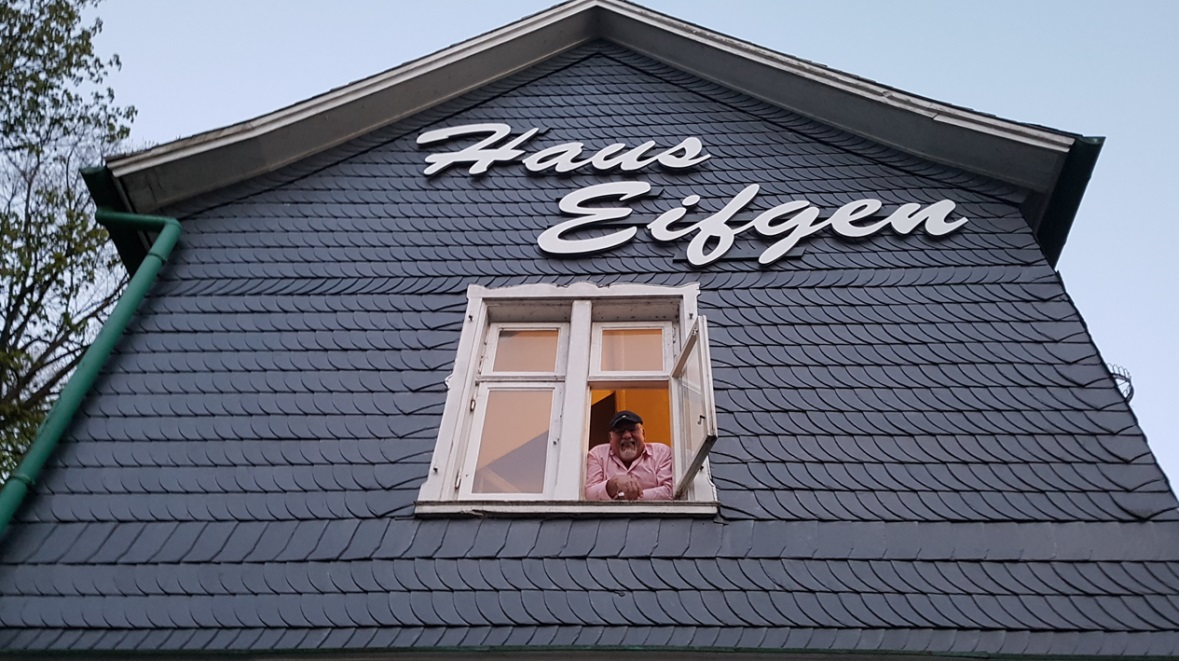 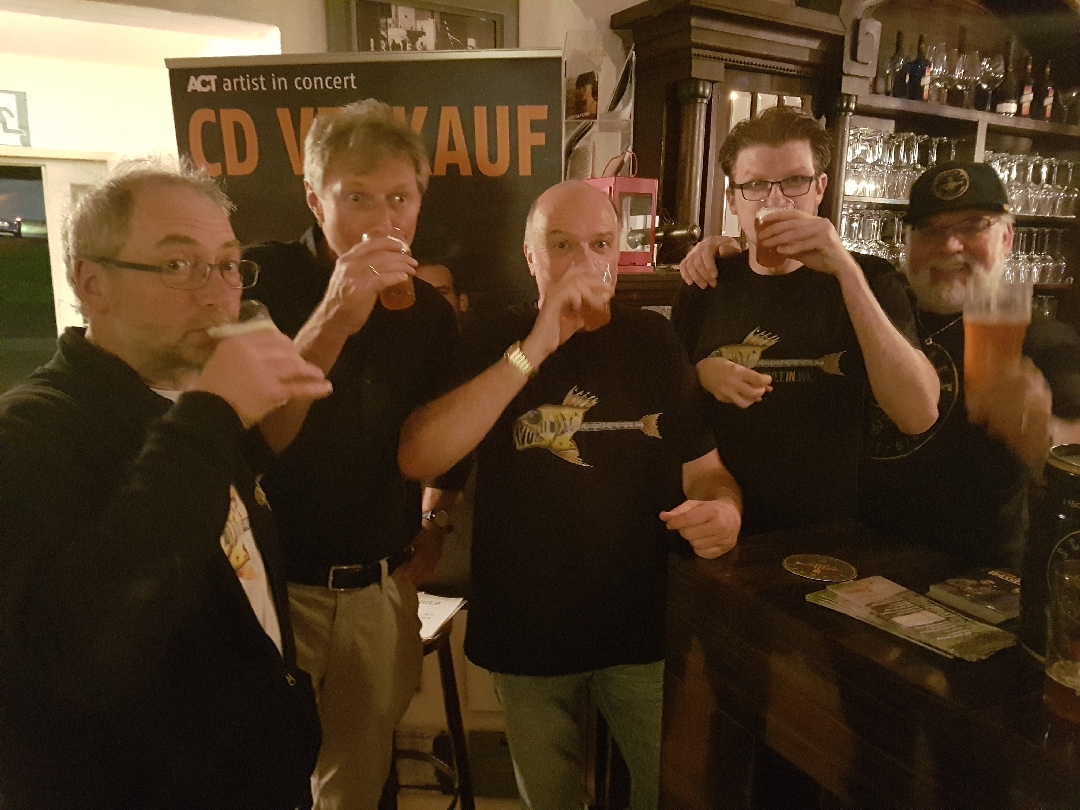 Vielen Dank